Zgodnja poklicna in zaposlitvena rehabilitacija v procesu vračanja na delo
MM Količevo
Lidija Zupančič
24.11.2022
Predstavitev
O skupini in podjetju
Nesreča pri delu
SWOT Programa ZPZR
ZAHVALA
MM KOLIČEVO
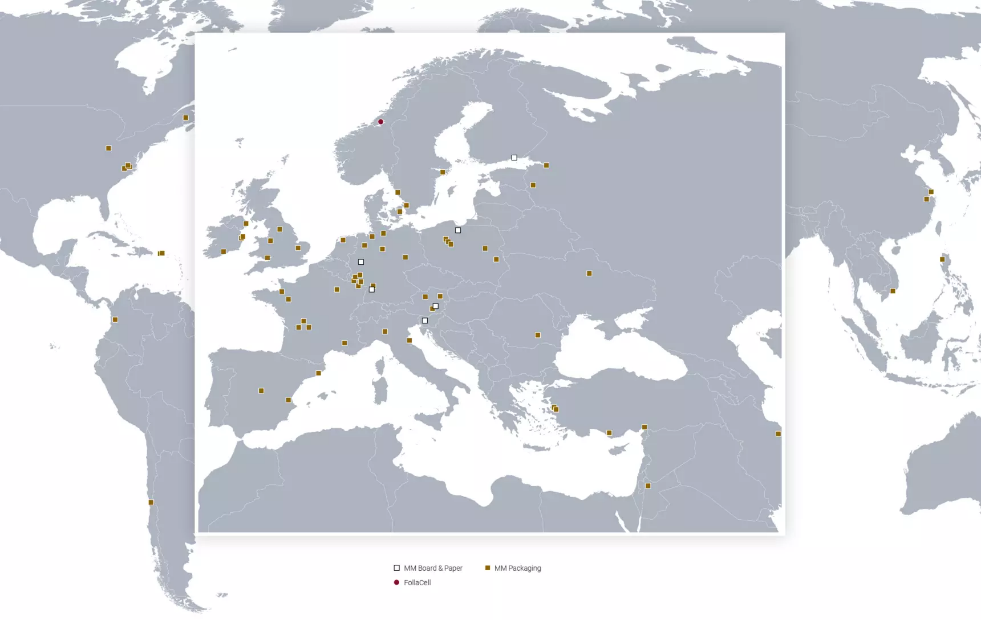 Naš karton. Dober za ljudi – dober za naš planet
Del mednarodne skupine MM od leta 1998
6 proizvodnih obratov in (ne štejemo več) predelovalnih obratov
Skupina proizvede 2mio ton kartona in 650 tisoč ton papirja letno, od tega jih na Količevem proizvedemo 270.000 ton kartona letno
Proizvajamo premazne kartone namenjene predvsem za embalažo živil in farmacevtskih izdelkov
Na Količevem prihodnost že od leta 1920 gradimo na podlagi vrednot
Strast
Doseganje
Odgovornost
„Nismo stari – smo izkušeni!“
Predstavitev
O skupini in podjetju
Nesreča pri delu
SWOT Programa ZPZR
ZAHVALA
FEBRUAR 2021
Kolektivna aritmija podjetja!
Kdo podpira in kdo je podpiran?
Prevetritev pomena VARNOSTI!
Osebna varnost                Kolektivna varnost
Pričakovanja in dolžnosti posameznika
Pričakovanja in dolžnosti organizacije
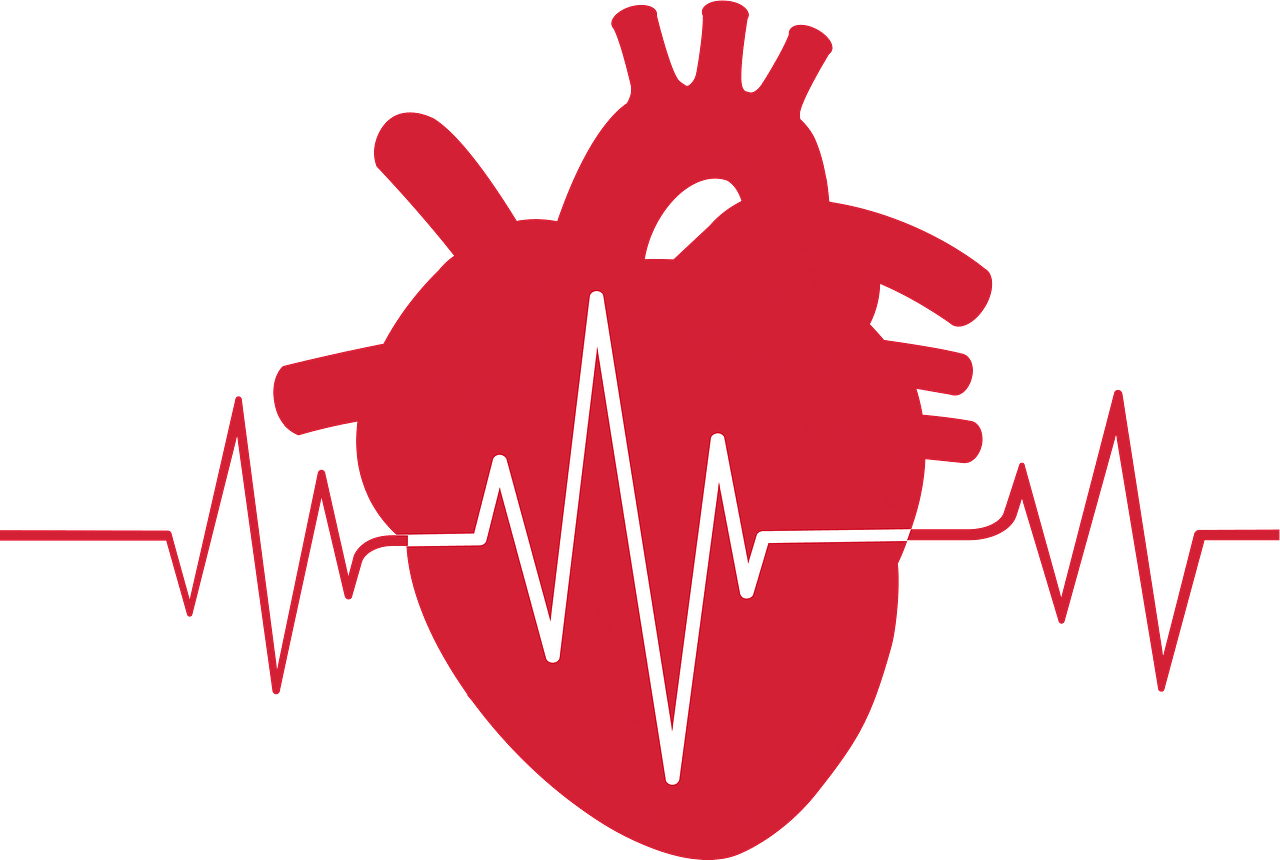 KAKO NAPREJ?
Intervencija – RCA IN TOOLBOX TALK – vsi zaposleni
ODLOČENI, DA SE BORIS VRNE NAZAJ
Če bo hotel!
Boris je izgubil roko ne glave!
Je izjemen strokovnjak na področju svojega dela
Je odličen član ekipe vzdrževalcev
Je zgleden zaposleni in super sodelavec vsem
_______________
Ključna komunikacija z družino!
Ko nas je kontaktirala gospa Ana, smo bili v nizkem štartu!
Izjemna priložnost!
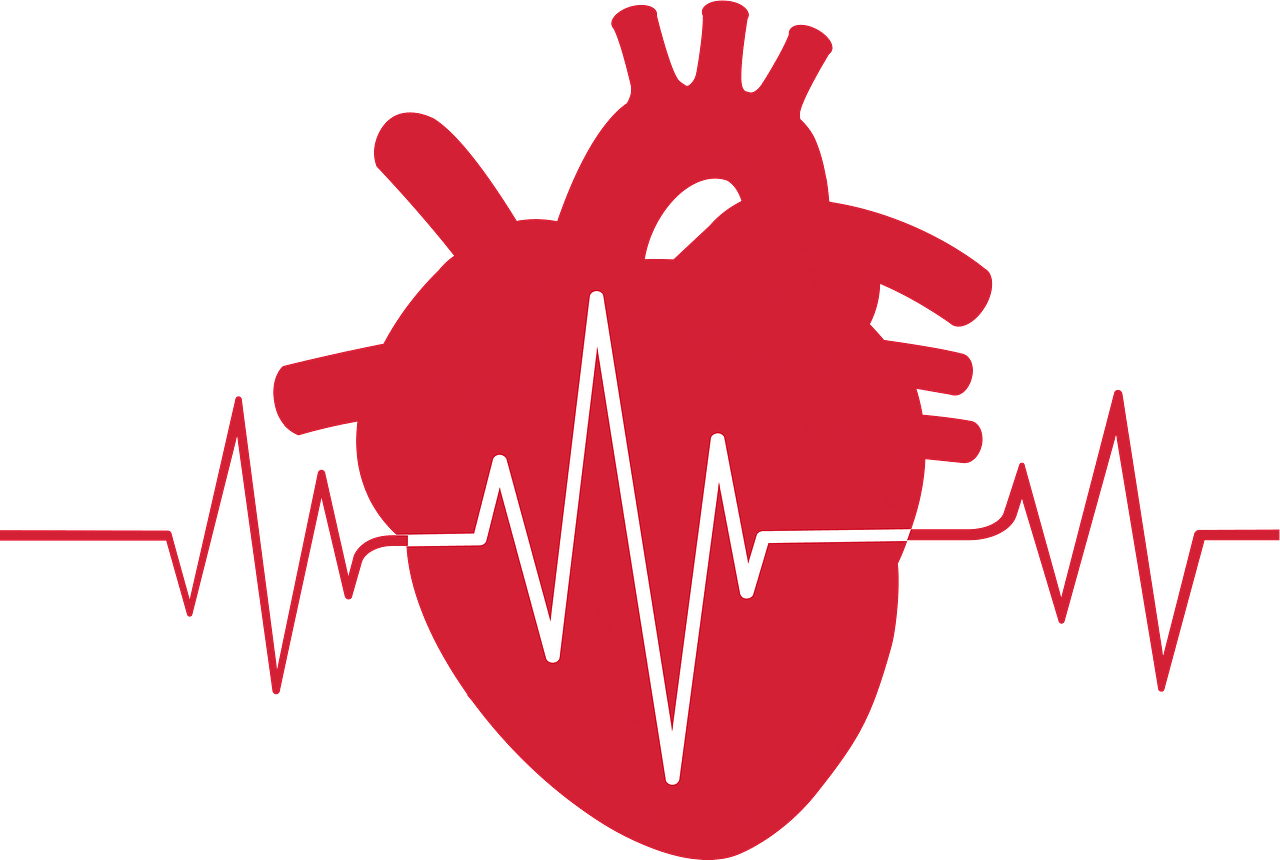 PREMIK PARADIGME
VSAK JE ODGOVOREN ZA SVOJO VARNOST   vs. VSAK JE ODGOVOREN ZA SVOJO IN TVOJO VARNOST!
Vsak poskrbi da:
Nosi ustrezno varovalno opremo
Upošteva varnostna navodila
Izpolnjuje zahteve zakonodaje
….
Vsak poskrbi da:
Nosi ustrezno varovalno opremo
Upošteva varnostna navodila
Izpolnjuje zahteve zakonodaje
….

OPOZORI SODELAVCA, KO VIDIŠ NEPRAVILNOST/NEUPOŠTEVANJE VARNOSTNIH PRAVIL
PREMIK ŠE POTEKA!
PRVI USPEHI VIDNI
1
Fatality
OBČUTEN PADEC LTA 
17 v 2021
3 YTD

ANALIZA IN AKTIVNOSTI ZA ODPRAVO NEVARNIH DOGODKOV
Do konca oktobra poročanih 120 NMS
Serious Disabling Injury
10
Lost Time Accidents
30
Near Misses, Minor Incidents
600
300,000
Unsafe Conditions and 
Acts (Hazards)
Slika vir: PoweredTemplate
Predstavitev
O skupini in podjetju
Nesreča pri delu
SWOT Programa ZPZR
ZAHVALA
SWOT Analiza ZPZR
Z vidika delodajalca
S
W
T
PREDNOSTI
SLABOSTI
PRILOŽNOSTI
GROŽNJE
Aktivno sodelovanje
„Mehke veščine“
Celostna vključenost
Medicinski pripomočki
O
PREDNOSTI
Programa zgodnje poklicne in zaposlitvene rehabilitacije
Aktivno sodelovanje
Prvi sestanek 22.9.2021
Začetek vračanja na delo 14.10.2021
2 uri na dan
Na svoje delovno mesto z razporeditvijo na delovne naloge, ki ji h lahko opravlja
Povezovalni člen med oddelkom dodelave in strojnim vzdrževanjem
sestanek glede ocene uspešnosti vračanja na delo 10.11.2021
Vzporedno teče postopek na invalidski komisiji ZPIZ in pridobitev podlage za OPREDELITEV novega delovnega mesta z delovnimi nalogami
S
SLABOSTI
Programa zgodnje poklicne in zaposlitvene rehabilitacije
„MEHKE VEŠČINE“

Kako komunicirati z Borisom?
Na kaj moramo biti pozorni?
Kako ga usmerjati?
Kaj lahko pričakujemo?
Rehabilitacija podjetja? Februar 2021
W
PRILOŽNOSTI
Programa zgodnje poklicne in zaposlitvene rehabilitacije
CELOSTNA VKLJUČENOST
Vključevanje družine in prijateljev v proces
Ponesrečenec – SOČA – Informacije in podpora tudi podjetju




_______________________________
Komunikacija z družino
Pripravljeni pomagati 
Zagotovilo, da jih bomo podprli
O
GROŽNJE
Programa zgodnje poklicne in zaposlitvene rehabilitacije
MEDICINSKI PRIPOMOČEK
Ustreznost pripomočka, ki mu pripada in ga krije zavarovalnica?
Avgusta 2022 prejme Boris predračun za izboljšani medicinski pripomoček, ki ga mora financirati sam

„Ali ti mene hecaš?“

___________________
v podjetju organiziramo interni srečelov SREČKA ZA BORISA in zberemo dobre 3 tisočake
Zaveza, da kot podjetje na dobrodelni TRR nakažemo 10.000,00€
Organizacija dobrodelnega TRR!
T
Organizacija Dobrodelnega TRR
Zbiranje sredstev za nakup ročne proteze
Prva dva poskusa poleti 2022 spodletela
Nobena od lokalnih dobrodelnih ustanov ni želela zbirati tako velike vsote denarja
Kljub našim zagotovilom, da bomo potencialne donatorje obvestili sami, se niso odločili za podporo projekta oziroma jim je bilo to onemogočeno zaradi višine sredstev
V septembru se obrnemo na ŠKOFIJSKO KARITAS Ljubljana:
Priprava prošnje in obrazložitev zakaj zbiramo sredstva 
Priporočilo strokovnjaka, zakaj Boris potrebuje boljšo ročno protezo
Borisova prošnja za zbiranje sredstev preko Škofijske Karitas
17.11.2022 Boris sklene dogovor o zbiranju sredstev s Škofijsko Karitas Ljubljana
OBLJUBA DELA DOLG!
ZAVEZANI organizaciji zbiranja sredstev
SREDSTVA ZA NAKUP ROČNE PROTEZE LAHKO NAKAŽETE NA:

Transakcijski račun:
SI56 0214 0008 9842 562
Sklic:
00 285589
Namen:
Kosmatin-proteza
Naslov:
Škofijska Karitas Ljubljana, Poljanska cesta 2, 1000 Ljubljana
Predstavitev
O skupini in podjetju
Nesreča pri delu
SWOT Programa ZPZR
ZAHVALA
ZAHVALA
Vsak dan naredi 
kaj dobrega, 
vsak dan bodi hvaležen 
za kaj izjemnega ...
Boris Kosmatin 
Dobre vile :
ga. Ana Miklavčič
dr. Nuša Zupan
ga. Maša Šemrov
ga. Mateja Šantelj
ga. Metka Teržan
Celotna ekipa centra za poklicno rehabilitacijo na univerzitetnem rehabilitacijskem inštitutu RS – SOČA
Govorniki in udeleženci zaključne konference
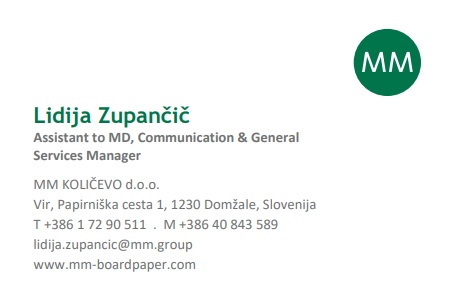